Storytelling with Data
4.7 pulling it all together
โดย สุรินทร์ทิพ ศักดิ์ภูวดล
6 Step of story telling with data
1. Understand the context (Chapter 4.1) 
2. Choose an appropriate display (Chapter4.2) 
3. Eliminate clutter (Chapter 4.3) 
4. Draw attention where you want it (Chapter 4.4) 
5. Think like a designer (Chapter 4.5) 
6. Tell a story (Chapter 4.7)
Original Visual (Visual ที่ยังไม่ดีพอใช้หลักแก้ไขให้ดีขึ้น)
1. Understand the context
If we pause to consider specifically the who, what, and how, let’s assume following: 
Who: VP of Product, the primary decision maker in establishing our product’s price. 
What: Understand how competitors’ pricing has changed over time and recommend a price range. 
How: Show average retail price over time for Products A, B, C, D, and E
2. Choose an appropriate display
3: eliminate clutter
4: draw attention where you want your audience to focus
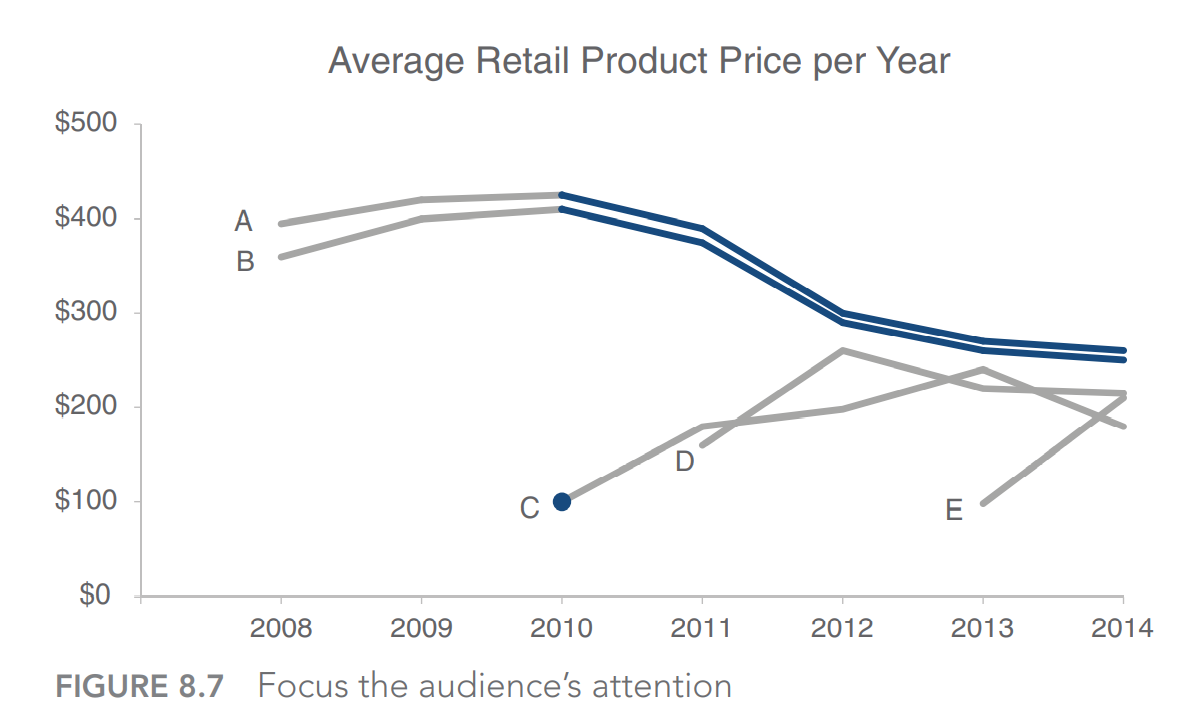 5: think like a designer
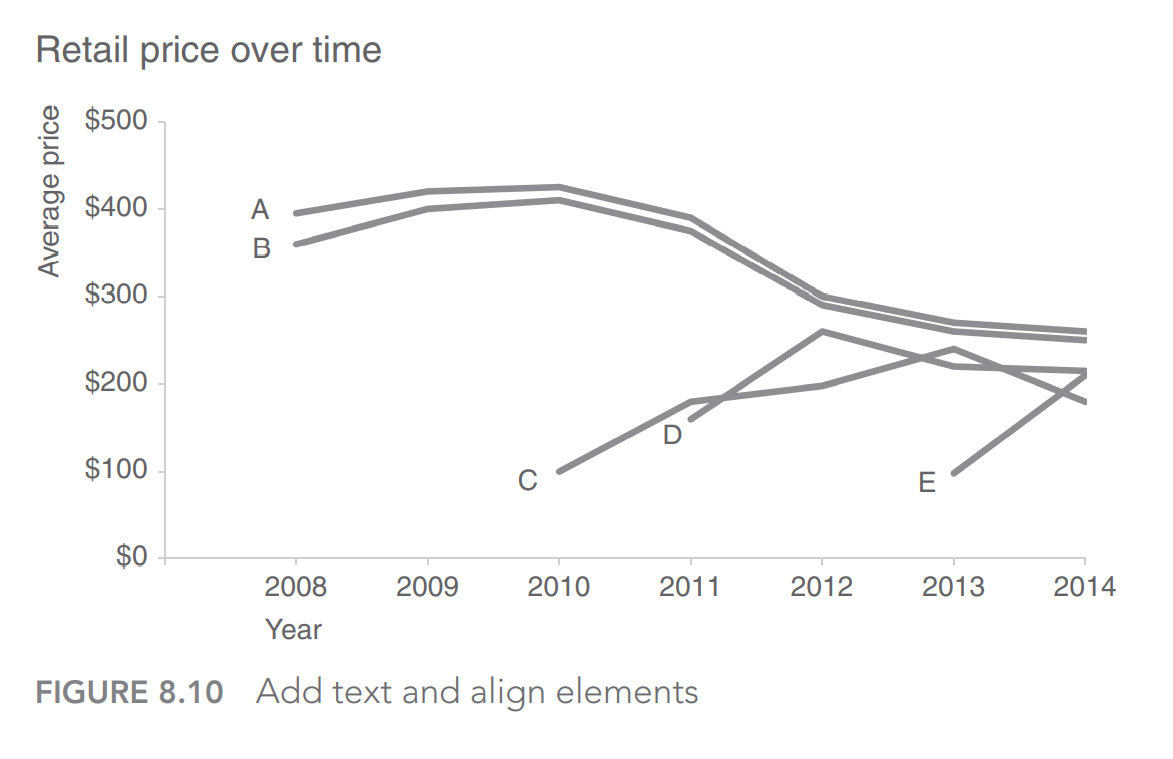 6: tell a story
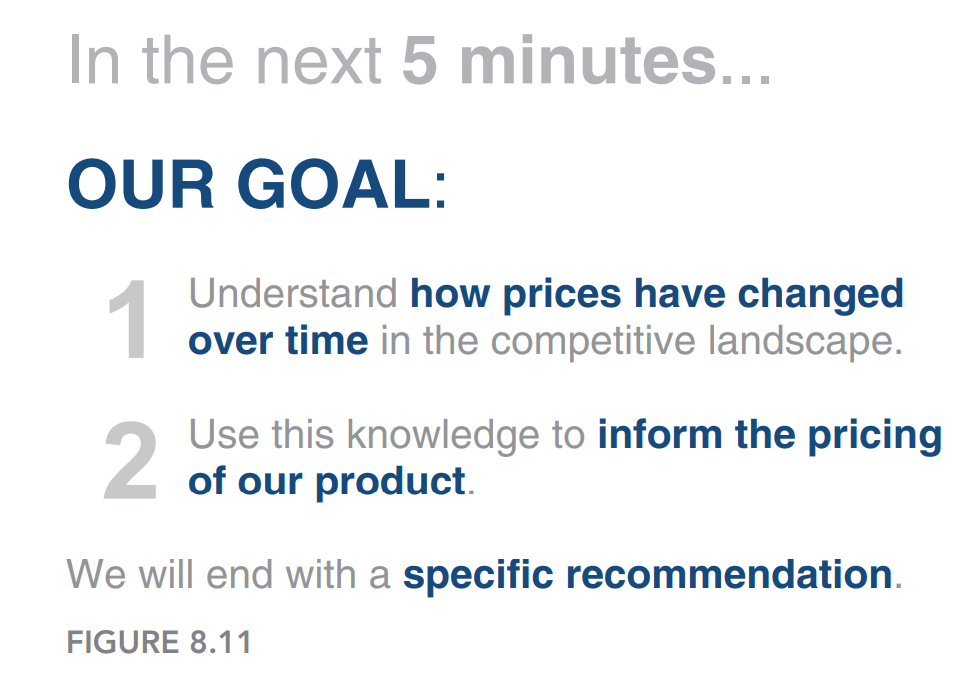 6: tell a story
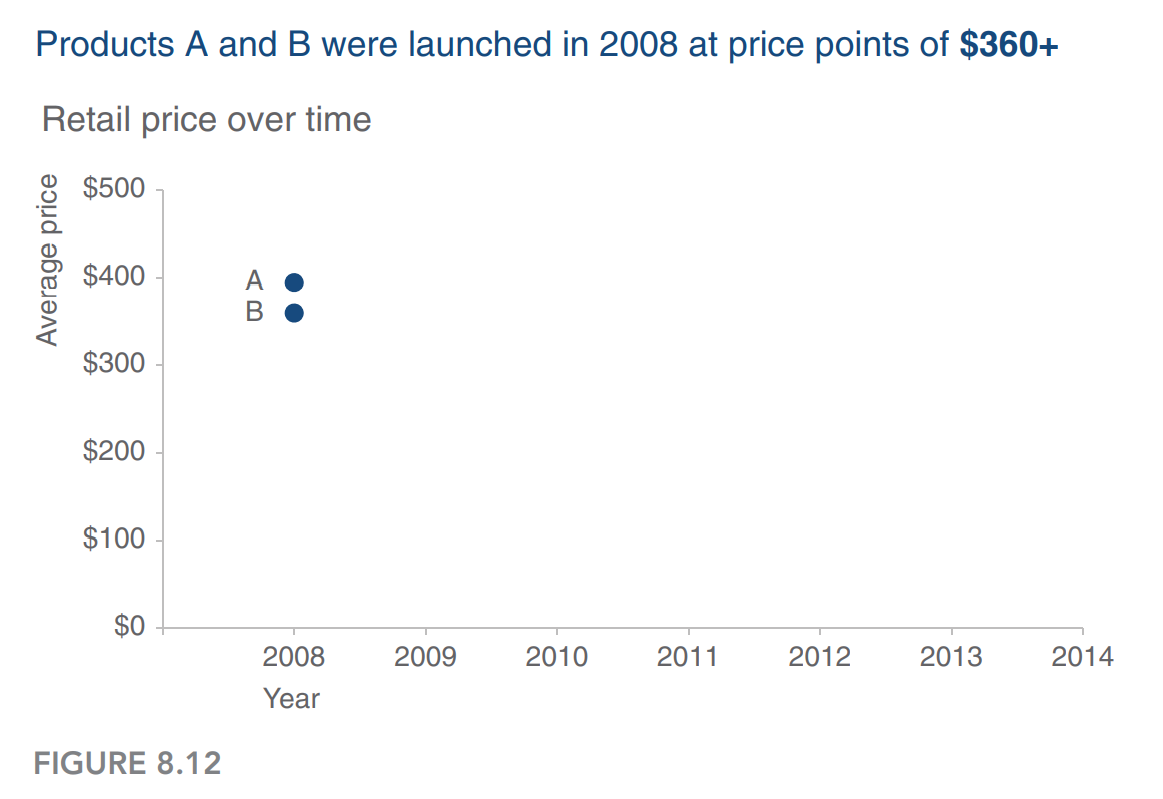 6: tell a story
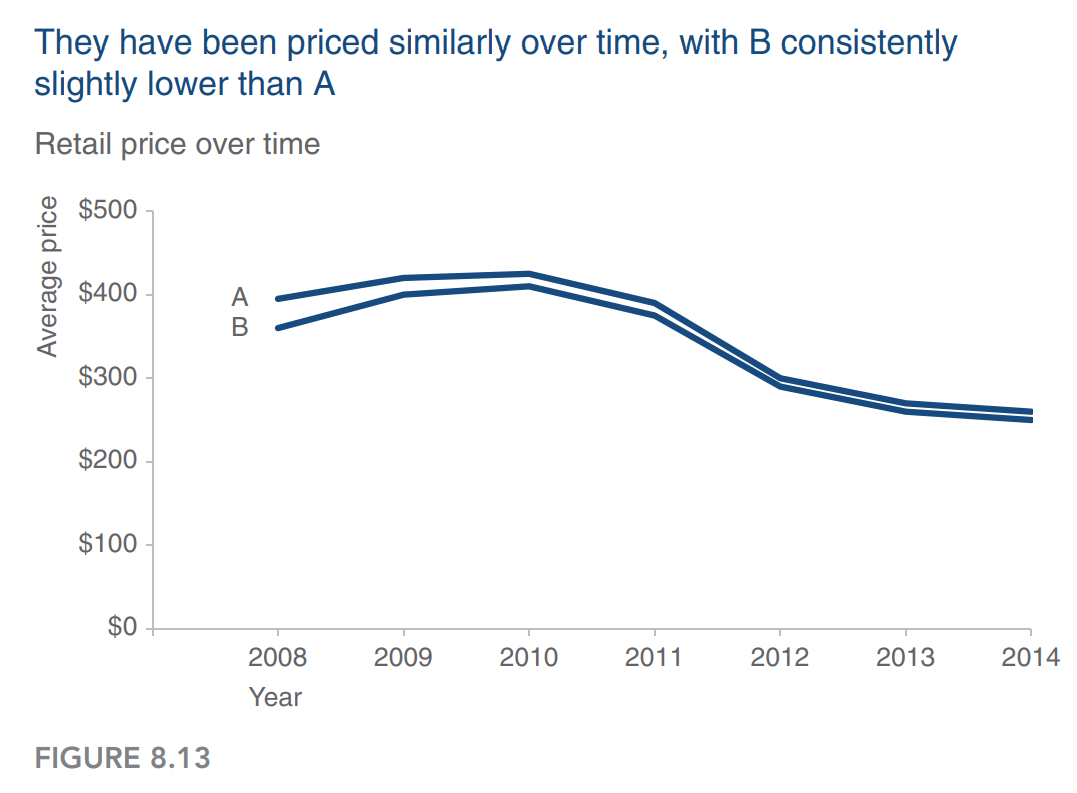 6: tell a story
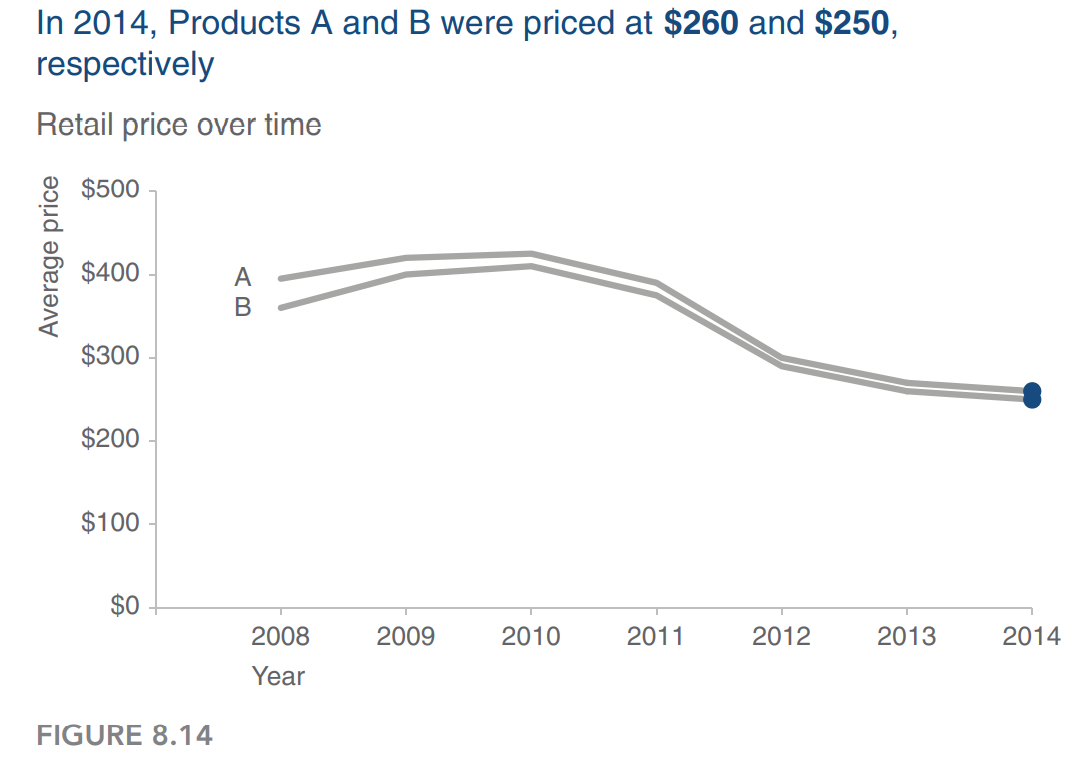 6: tell a story
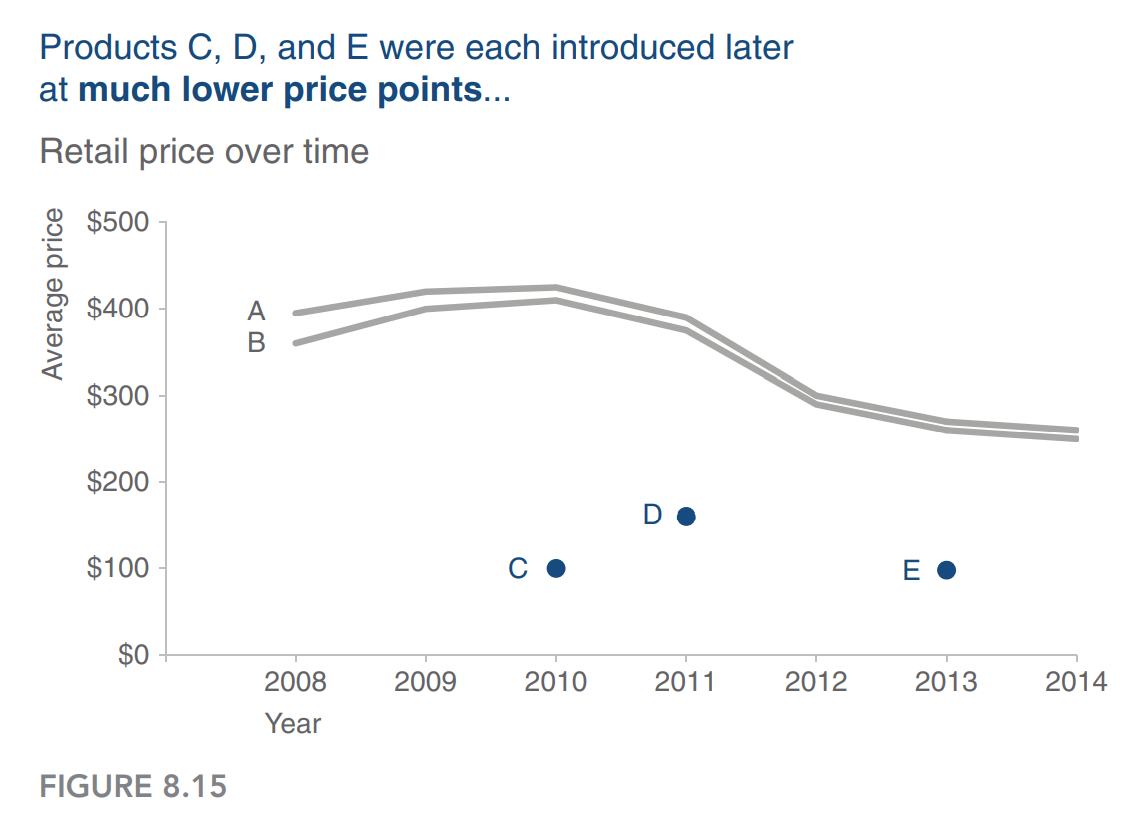 6: tell a story
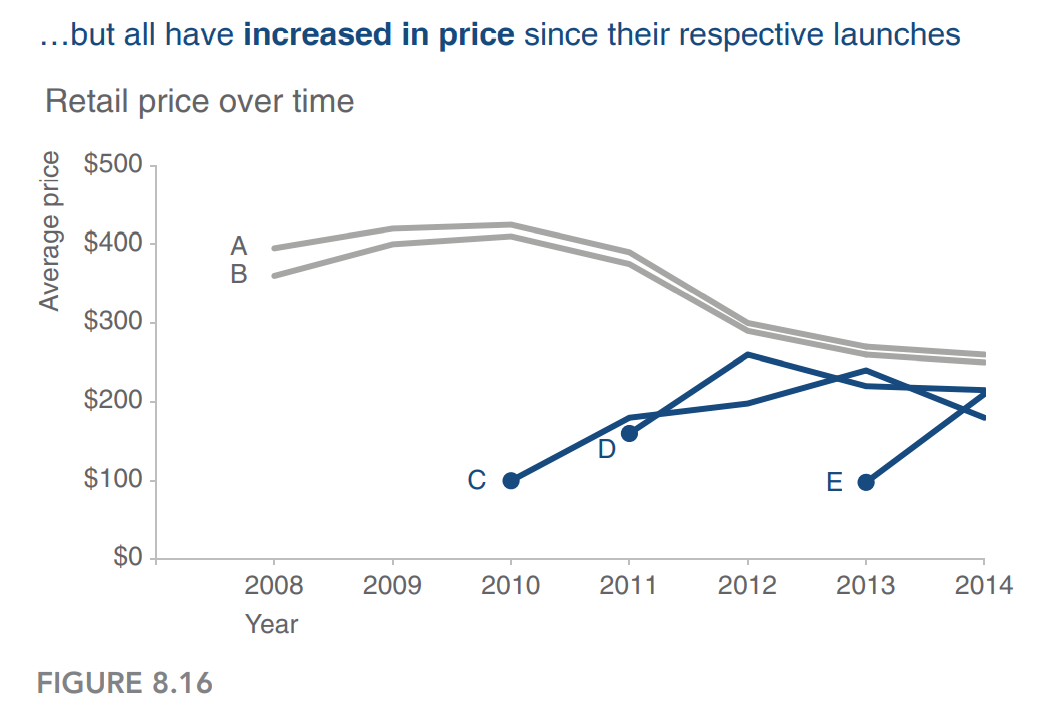 6: tell a story
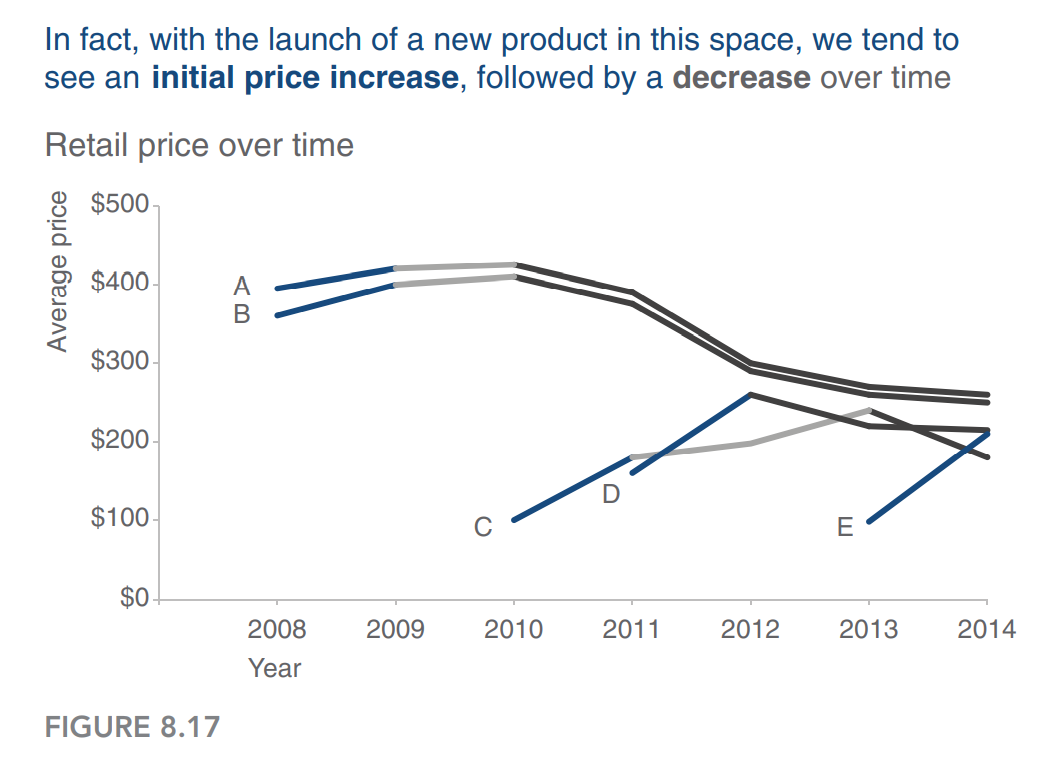 6: tell a story
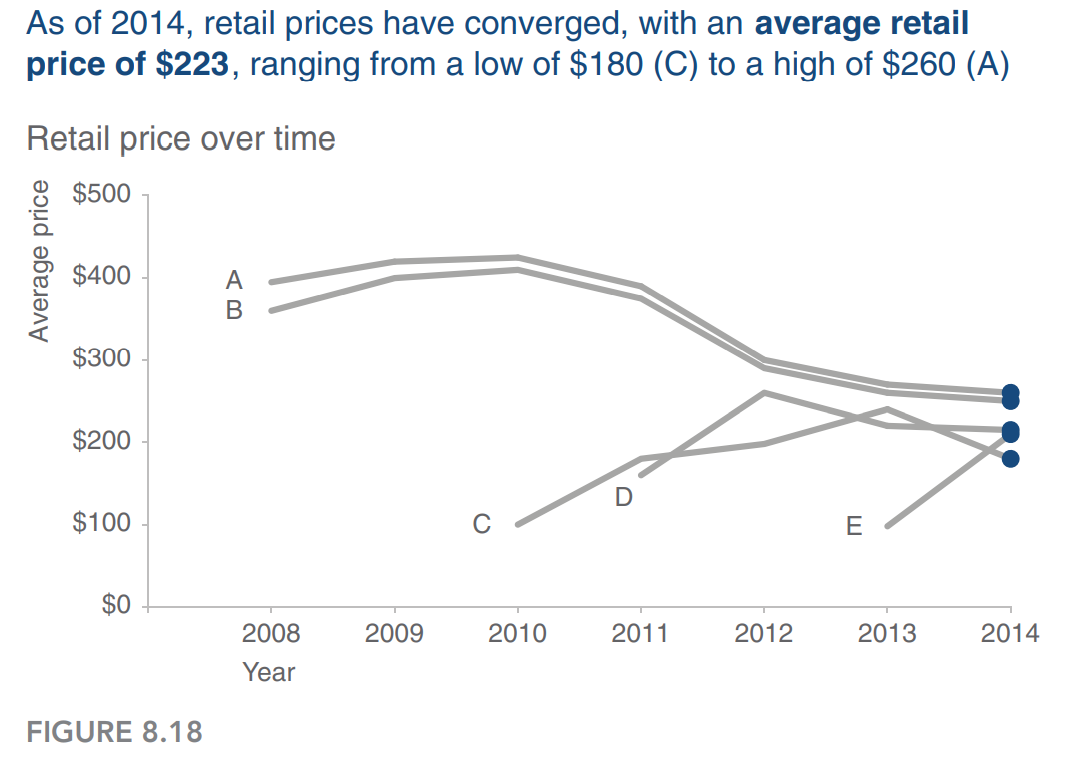 6: tell a story
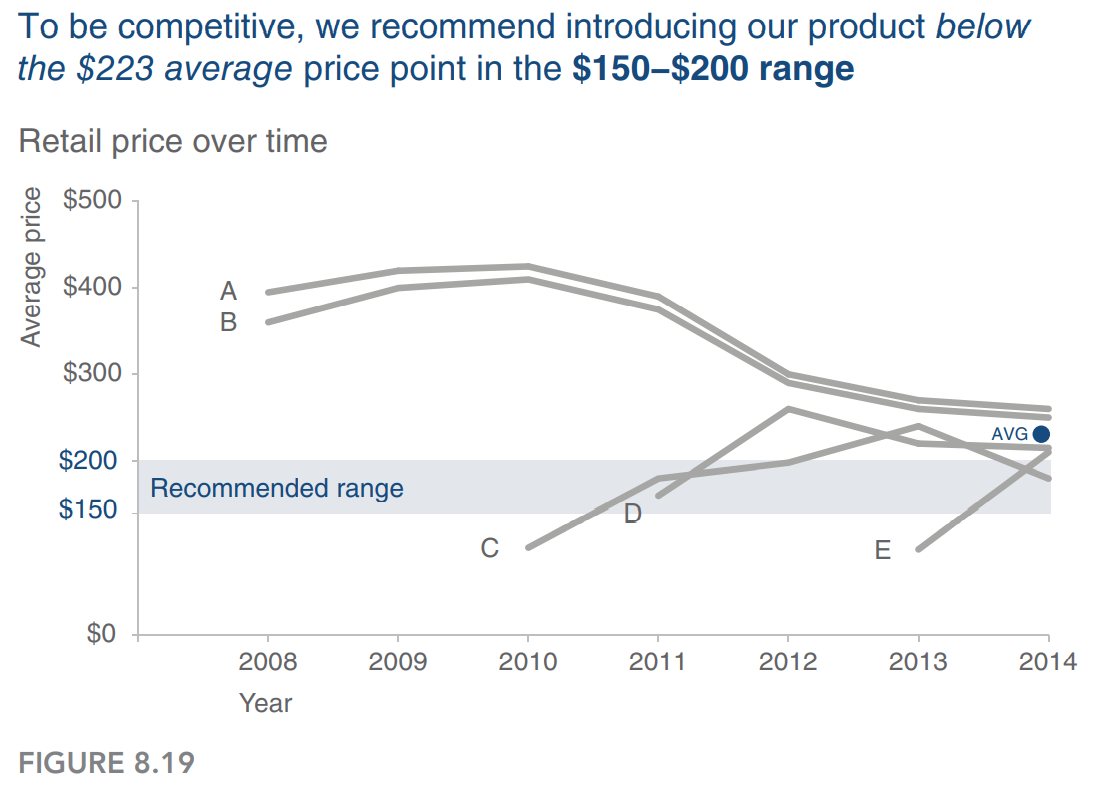 6: Before and after graph using data story telling concept
The lessons we’ve learned and employed help us move from simply showing data to storytelling with data
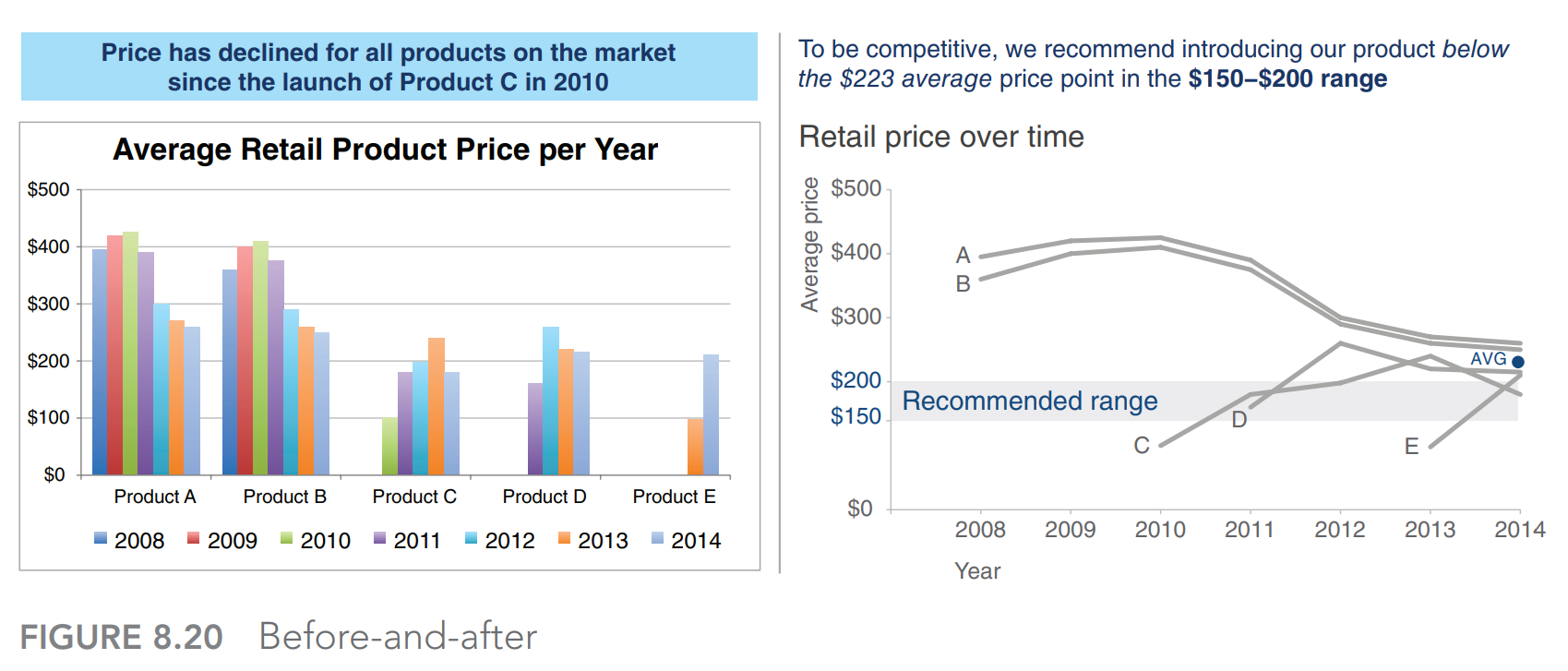 ยังไม่ใช้หลักการ storytelling with data
ใช้หลักการ storytelling with data